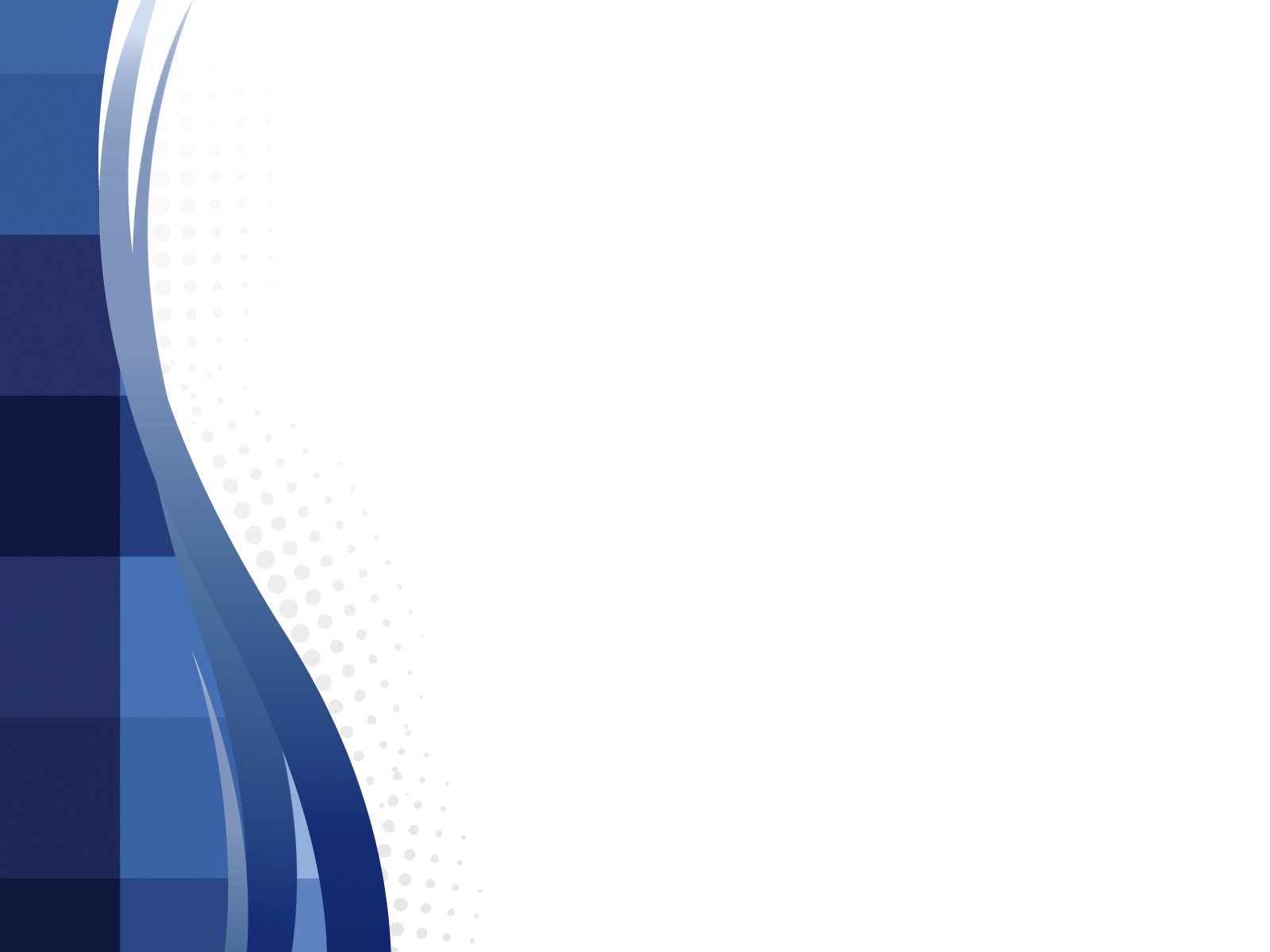 Муниципальное методическое объединение педагогов дополнительного образования
Наставничество
 как система сопровождения профессионального развития педагогов дополнительного образования
Ольга Станиславовна Щедренко,
 методист МБУДО ЦВР «Галактика»
Новосибирск 2023
Нормативно-правовая база
Распоряжение Министерства просвещения РФ от 25 декабря 2019 года N Р-145 
«Об утверждении методологии (целевой модели) наставничества обучающихся для организаций, осуществляющих образовательную деятельность по общеобразовательным, дополнительным общеобразовательным и программам среднего профессионального образования, в том числе с применением лучших практик обмена опытом между обучающимися
Распоряжение Правительства РФ от 31 декабря 2019 года n 3273-р «Об утверждении основных принципов национальной системы профессионального роста педагогических работников РФ, включая национальную систему учительского роста»
Письмо Министерства просвещения РФ и Общероссийского Профсоюза образования от 21 декабря 2021 г. NN АЗ-1128/08, 657 «О направлении Методических рекомендаций по разработке и внедрению системы (целевой модели) наставничества педагогических работников в образовательных организациях»
Приказ Министерства образования НСО от 25.03.2022 №564 «Об утверждении примерного положения о системе (целевой модели) наставничества педагогических работников в организациях, осуществляющих образовательную деятельность на территории Новосибирской области»
Наставничество как
передача социально значимого профессионального и личностного опыта педагогических работников
составная часть методической работы по совершенствованию педагогического мастерства работников
непрерывное профессиональное образование педагогов
деятельность по адаптации педагогических кадров
Формы наставничества педагогических работников
«педагог – педагог»
«работодатель – студент»
«руководитель - педагог»
«педагог вуза - молодой педагог»
педагог – педагог
Виды наставничества педагогических работников в образовательной организации
Традиционная форма наставничества
Наставничество в группе
Целеполагающее наставничество
Реверсивное наставничество
Ситуационное наставничество
Скоростное консультационное наставничество
Виртуальное (дистанционное) наставничество
Алгоритм реализация наставничества
Определение цели, смысла, приоритетов наставничества

Выбор наставника и наставляемого

Составление программы наставничества

Реализация программы наставничества (формы, методы, технологии)

Оценка результативности наставничества и интерпретация результатов
Результаты наставничества
повышение уровня включенности молодых и начинающих педагогов в педагогическую деятельность и социально-культурную жизнь образовательной организации;
укрепление уверенности в собственных силах и развитие личностного и педагогического потенциала работников всех категорий;
улучшение психологического климата в образовательной организации;
повышение уровня удовлетворенности собственной работой и улучшение психологического состояния специалистов;
рост числа специалистов, желающих продолжить свою работу в данном коллективе образовательной организации;
качественный рост успеваемости и улучшение поведения в классах и группах наставляемых;
сокращение числа конфликтных ситуаций с педагогическим и родительским сообществами;
повышение научно-методической и социальной активности педагогических работников;
рост числа педагогов, сумевших преодолеть профессиональное выгорание, устранивших профессиональные и личностные затруднения.
«Настоящий учитель – это тот, кто готов учиться у каждого встречного, а настоящий ученик – тот, кто видит в каждом своего учителя»